Stewardship Lessons Learned
Steward by god’s design
Rev. Dr. Wayne J. Knolhoff
God’s Steward
my introduction to Stewardshipas a pastor
“Pastor, what are we going to do for stewardship this year?”
What does this mean?
The congregation did something in the area of Christian stewardship every year.
The leaders were looking to the pastor for direction.
Stewardship was connected to the budget. It was about raising money.
I had no clue what to do.
What I have learned
About Being a Steward
The place to begin
“For Lutherans Christian stewardship begins with the basic emphasis on justification by God on account of Christ's work by grace alone through faith. Justification does not occur through finding favor with God because of our actions. God justifies the ungodly on the basis of what Christ has done for sinners.” Roy Bleich, A Theological Statement Concerning Stewardship
Stewardship definition
Christian stewardship is the free and joyous activity of the child of God and God’s family the church in managing life and all of life’s resources for God’s purposes.
What I have learned
“To some extent, the whole discussion of godly stewardship has been taken off the table in most churches and ministries. Pastors do not like to preach about it, nor do parishioners like to hear about it; few people write about it and even less read about it.”

R. Scott Rodin, Stewards in the Kingdom
What I have learned
“Fact is, the vessel of stewardship rides on troubled waters today…the word has been betrayed by church leaders trying to assure congregations that stewardship is really not about giving money to the church. Instead they say, ‘it is about a relationship with God.’ But the charade has not worked.”

Patrick McNamara, More Than Money
What I have learned
“Stewardship has been kidnapped and is being held hostage by a sinister villain named, ’Paying the Bills.’”

Charles Lane, Ask, Thank, Tell
What I have learned
“The history of the church’s handling of issues regarding stewardship is laden with false starts.”

Scott Rodin
Stewardship Culture
Stewardship equals money.
Stewardship is more institutional than it is spiritual.
Members are encouraged to give TO not FROM.
Members think and act like owners.
Members try to live in two worlds.
Stewardship is a “touchy” issue.
Members don’t know what the Bible says about stewardship (especially money).
What I have learned
Most people, including Christians, do not know what it means to be a steward.
What I have learned
Understanding my identity as a steward is vital to living a life of stewardship.

I am a steward NOT an owner!
Troubling Research
“Our research indicates that churchgoers are more likely to see themselves as Americans, consumers, professionals, parents, and unique individuals than zealous disciples of Jesus Christ. Until that self-image is reoriented, churches will not have the capacity to change their world.”  -George Barna
What I have learned
Stewardship is a spiritual issue!
An institutional issue?
1. If stewardship means only money or budget issues to members it has become an institutional issue.
 
2. If stewardship is never mentioned or only mentioned once a year during the annual funding appeal it has become an institutional issue.
 
3. If what the steward does is focused on more than who the steward is, stewardship has become an institutional issue.
 
4. If the stewardship committee/board/task force concerns itself only with financial issues it has become an institutional issue.
Helge Bratgard
“The content of the biblical idea of stewardship can be traced throughout the entire Bible.”
The Stewardship Thread(A Beginning – there is much more)
What I have learned
“Stewardship, when it is understood properly, is the question!”

Ronald Vallet
What I have learned
“Stewardship is every congregation’s primary responsibility.”

Wallace Fisher
What I have learned
“The biblical truth—that it all belongs to God—is the cornerstone of everything we have to say about stewardship.”

Charles Lane
What I have learned
“Stewardship is the Christian life and the Christian life is stewardship.”

Joel Biermann
What I have learned
Stewardship is more than time, talent, and treasure.
What I have learned
“The church needs to talk more about money and less about giving.”

Minneapolis Pastor
What I have learned
To be fully human as God created us to be human means that we know three things: identity, meaning, and security.

Robert Kolb
What I Have learned
“Human life is lived in two kinds of relationships: vertical and horizontal.”

Robert Kolb
What I have learned
Martin Luther: The Freedom of a Christian

A Christian is the perfectly free lord of all, subject to none.

A Christian is a perfectly dutiful servant of all, subject to all.
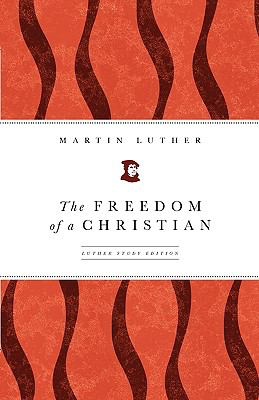 What I have learned
“Culture trumps vision and eats strategy for lunch. It is crucial to understand the stewardship culture of a congregation.”
What I have learned
The pastor is the chief steward in the congregation.

He preaches about it.
He teaches it.
He leads it.
He models it.
What I have learned
When it comes to challenges that have to do with stewardship (and many other issues in the church), there are two possible solutions: technical and/or adaptive.
Technical Solutions
Technical solutions address a challenge quickly and effectively. Clearly defining the problem and solution. It is intended to be a “quick fix.”

One Example: The Offering

Technical Solution: Encourage greater giving by using a “Stewardship Sunday” approach.
Adaptive solutions
Adaptive solutions are not so clear. The problem may be known, but the solution requires learning and change. It involves changes in attitudes, habits, beliefs, values, and actions.

One Example: The Offering

Adaptive solution: Help members grow into their identity as stewards.
Two Things to Remember
The biggest mistake leaders make is applying technical solutions to adaptive challenges.

Adaptive solutions require continuous learning.

Adaptive solutions are hard!
What I have learned
“Stewards are individuals and members of a community.”
What Have I learned
“We are stewards of four relationships: with God, with myself, with others, and with creation.”
Robert Kolb and Scott Rodin

Add a fifth relationship to that—money!
What Have I learned
Our life as steward takes place in four estates: home, work, church, and community.
What I have learned
“I am convinced that there is little in life today that can help a disciple grow in relationship with Jesus more than good, solid, intentional biblical stewardship.”

Charles Lane, Ask, Thank, Tell
What I have learned
“The object of our life, of all stewardship activity, therefore, is to use the resources God has entrusted in such a way that people come to know and trust in the only true God.”

Roy Bleich A Theological Statement Concerning Stewardship